Педсовет № 2Тема : «Пути формирования основ финансовой грамотности у детей старшего дошкольного возраста в соответствии с ФГОС ДО ».
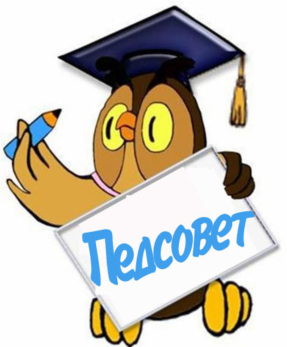 1. Реализация парциальной Программы естественно-научной направленности «Экономика – детям» для детей старшего возраста, разработанная на основе авторской программы А.Д. Шатовой. Ответственные: Дубакова Т. Н.,  Халюзова Л.В., регламент 10 мин. 
 https://e.mail.ru/attach/16055113801820245495/0%3B2/?x-email=tatyanka2910%40mail.ru&folder-id=0
 2.  Презентация проекта «Тропинка в экономику», старшая логопедическая группа «Буратино». Ответственные: Кичак О.Н., Левенкова Н.В., регламент 10 мин.  
 https://cloud.mail.ru/public/jBXn/27a9LVjKi 
 3. «Давайте поиграем» - презентация проекта по развитию экономической грамотности  у старших дошкольников, через сюжетно-ролевую игру, подготовительная общеразвивающая группа «Дюймовочка». Ответственные: Комарницкая Л.В., Собянина Л. Н., регламент 10 мин. 
https://cloud.mail.ru/public/4vq1/4JcUVbYhY 
4. Лэпбук на финансовую тему, как одна из форм  знакомства детей с миром финансов (презентация пособия «Мы играм в экономику»). Ответственная: Халюзова Л.В., регламент 7 мин. 
https://e.mail.ru/attach/16055131190251433737/0%3B1/?x-email=tatyanka2910%40mail.ru&folder-id=0
5. Игра – разминка «Экономолесица». Ответственная: Халюзова Л.В., регламент 7 мин.
6. Выработка совместного проекта решения педсовета с указанием сроков и ответственных. Ответственные: Дубакова Т. Н., Халюзова Л. В.
Повестка педсовета
Цель:. повышение компетентности педагогов по вопросу экономического воспитания дошкольников.Задачи:       расширить знания педагогов в области экономического воспитания дошкольников: формирования предпосылок финансовой грамотности;     познакомить с методами и технологиями экономического воспитания;      совершенствовать способность педагогов мобилизовать в профессиональной деятельности свои знания и умения.
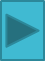 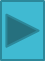 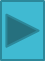 Изменения, происходящие в жизни общества, оказывают огромное влияние на воспитание и образование молодого поколения нашей страны. Меняются идеи, ценности, многие личностные качества, на которые ориентировались взрослые и дети. Услышав громкое название «Экономическое воспитание дошкольников», многие из Вас подумают: «Это еще зачем? Стоит ли торопить время? Ведь впереди школа, там всему и научат». Даже сочетание понятий «дошкольник и экономика» вызывают у многих внутренний протест.
     По данным психологов, старшие дошкольники начинают выделять себя в системе взаимоотношений через предметно-операционную деятельность, в частности трудовую. Именно в этот период происходит скачок в становлении личности, и, естественно, упустить из виду этот период взрослым никак нельзя. Цель экономического воспитания – раскрыть ребенку окружающий его предметный мир, как мир духовных и материальных ценностей, как часть общечеловеческой культуры и в процессе познания научить соответствующим формам поведения. В настоящее время, в связи с переходом России к рыночным отношениям, значительно повышаются требования к экономической грамотности, как взрослых, так и детей.
Актуальность
https://e.mail.ru/attach/16055113801820245495/0%3B2/?x-email=tatyanka2910%40mail.ru&folder-id=0
Реализация парциальной Программы естественно-научной направленности «Экономика – детям» для детей старшего дошкольного возраста, разработанная на основе авторской программы А. Д. Шатовой 

Подготовили: Т.Н. Дубакова
   Л.В. Халюзова
Муниципальное бюджетное дошкольное образовательное учреждение № 21 «Детский сад «Золотой ключик» комбинированного вида»
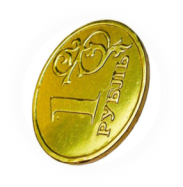 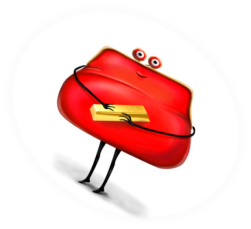 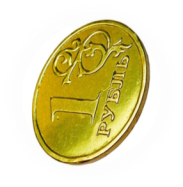 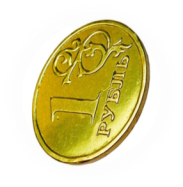 https://cloud.mail.ru/public/jBXn/27a9LVjKi
Создание системы работы по экономическому  воспитанию детей старшего дошкольного возраста через проектную  деятельность.
https://cloud.mail.ru/public/4vq1/4JcUVbYhY
Создание системы работы по экономическому  воспитанию детей старшего дошкольного возраста через проектную  деятельность.
Лэпбук на финансовую тему, как одна из форм  знакомства детей с миром финансов
https://e.mail.ru/attach/16055131190251433737/0%3B1/?x-email=tatyanka2910%40mail.ru&folder-id=0
Цели игры: 

● активизация мыслительных процессов; 
● закрепление знаний экономической терминологии, песен, пословиц, поговорок о деньгах, богатстве и т.д.


Описание игры: 
● играют 2 команды воспитателей.
● ведущий дает задание, команды отвечают по очереди. 
● за правильный ответ в кассу команды кладется монета (5 копеек). 
● побеждает команда, которая набрала большую сумму.
Интеллектуальная экономическая игра-разминка: «Экономолесица»:
Ход игры:
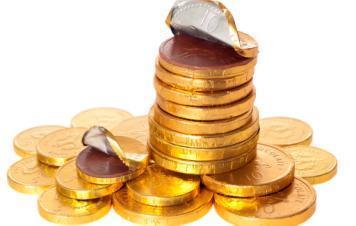 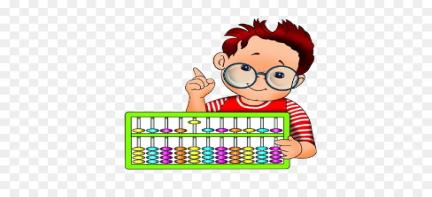 Ход игры:
Эффективный приём для работы — разрешение кроссвордов требующих от ребят размышления.
Расширить практику применения в образовательном процессе различных форм и методов, способствующих развитию интереса детей к познанию экономической картины мира. Ответственные: педагоги ДОУ. Срок: постоянно.
 Оформить  центры активности по экономическому воспитанию (средние, старшие, подготовительные группы). Ответственные: воспитатели. Срок: до10.02.2021 г.
 Педагогам пополнить РППС играми  и пособиями по экономическому воспитанию. Ответственные: воспитатели ДОУ. Срок: до 10.02.2021 г.
 Организовать и провести  сюжетно-ролевую игру (в рамках проектной деятельности) с детьми подготовительной группы «Дюймовочка». Ответственные: воспитатели группы. Срок: до 10.03.2021 г.
 Открытый показ интеллектуально-познавательной игры «Путешествие по стране Экономике», старшая логопедическая группа «Буратино». Ответственные: воспитатели группы. Срок: до 10.03.2021 г.
 Пополнять информационные центры для родителей рекомендациями по экономическому воспитанию детей (буклеты, папки-передвижки, консультации и др.). Ответственные: педагоги ДОУ. Срок: постоянно.
 Разработать информационные листки «Рекомендации родителям по экономическому воспитанию старших дошкольников». Ответственные: зам. зав. по ВМР. Срок: 01.12.2020 г.

https://cloud.mail.ru/home/Азбука%20гнома%20Эконома.doc
https://cloud.mail.ru/home/Рекомендации%20родителям%20по%20экономическому%20воспитанию%20детей%20в%20семье.docx 
https://cloud.mail.ru/home/Семейная%20экономика.docx
Проект решения педагогического совета